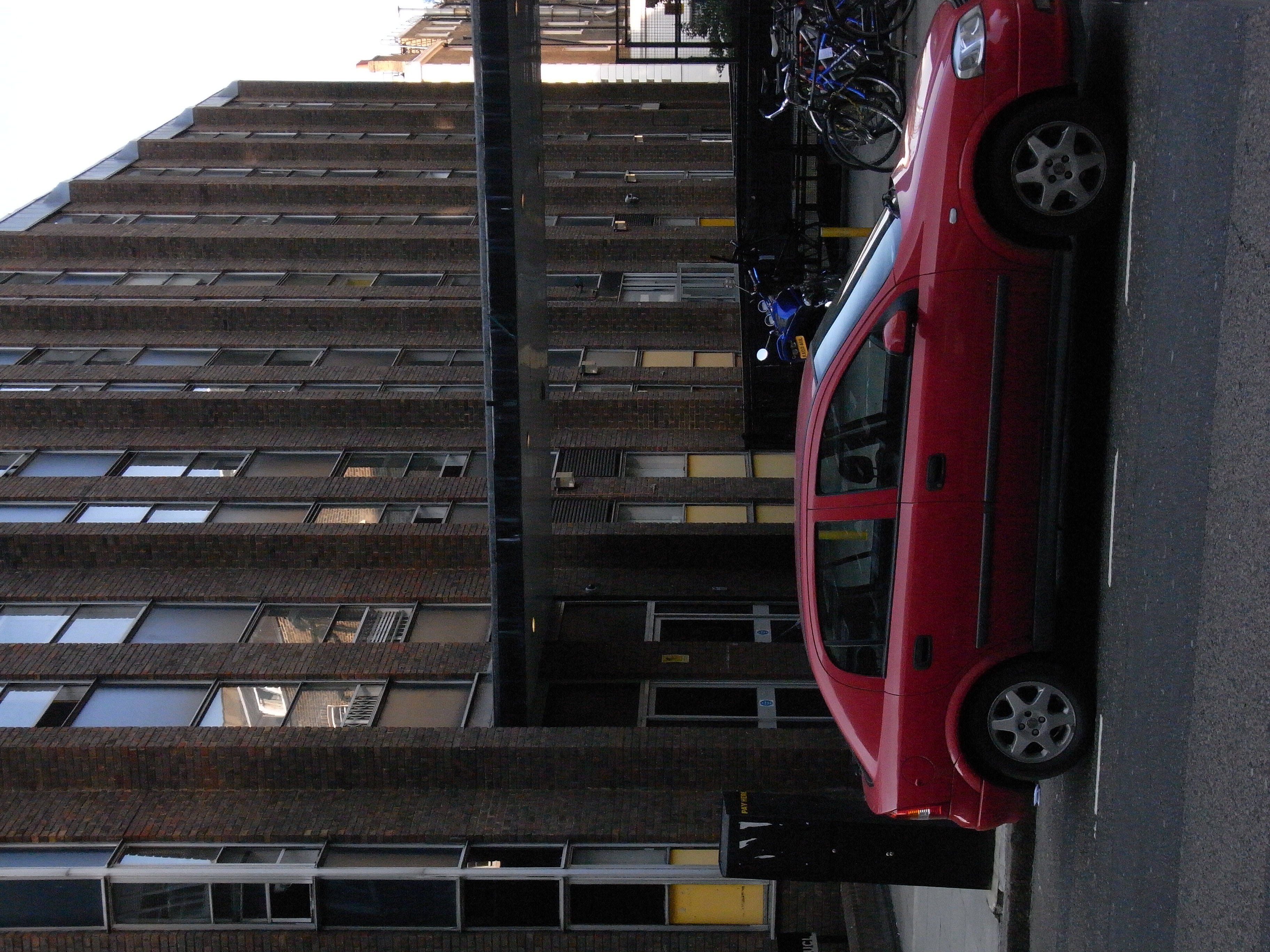 Bartlett School of Architecture
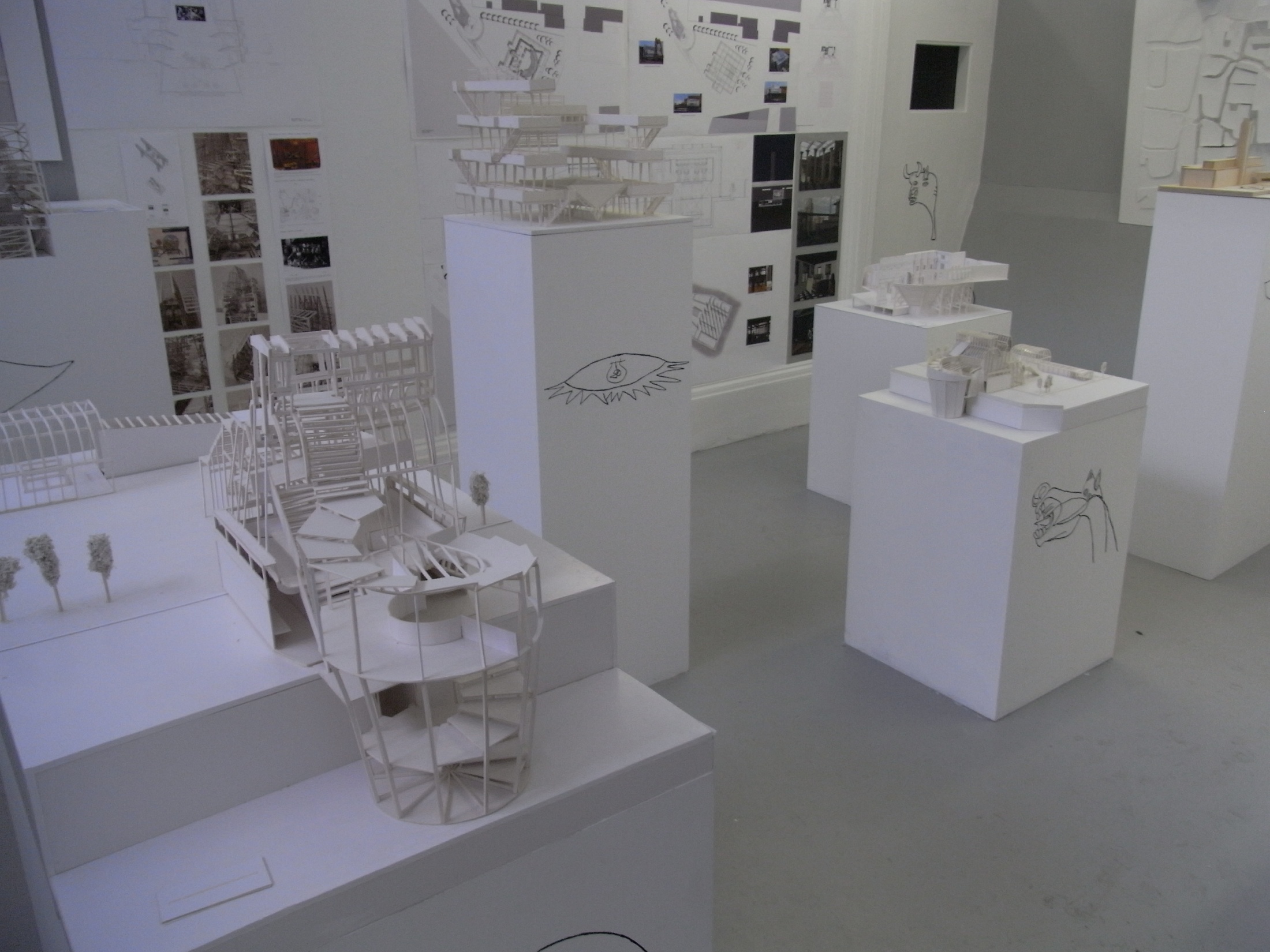 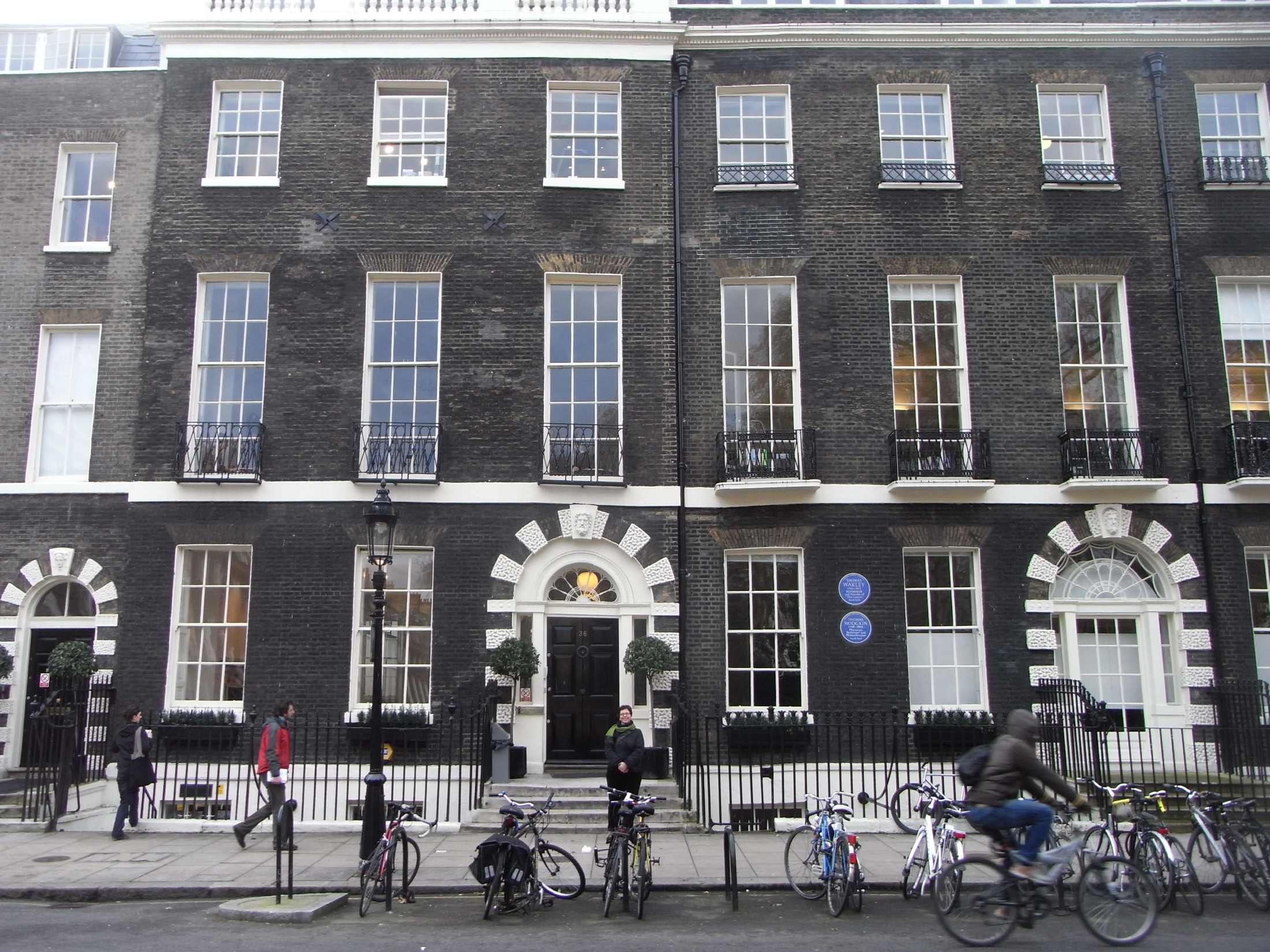 Architectural Association
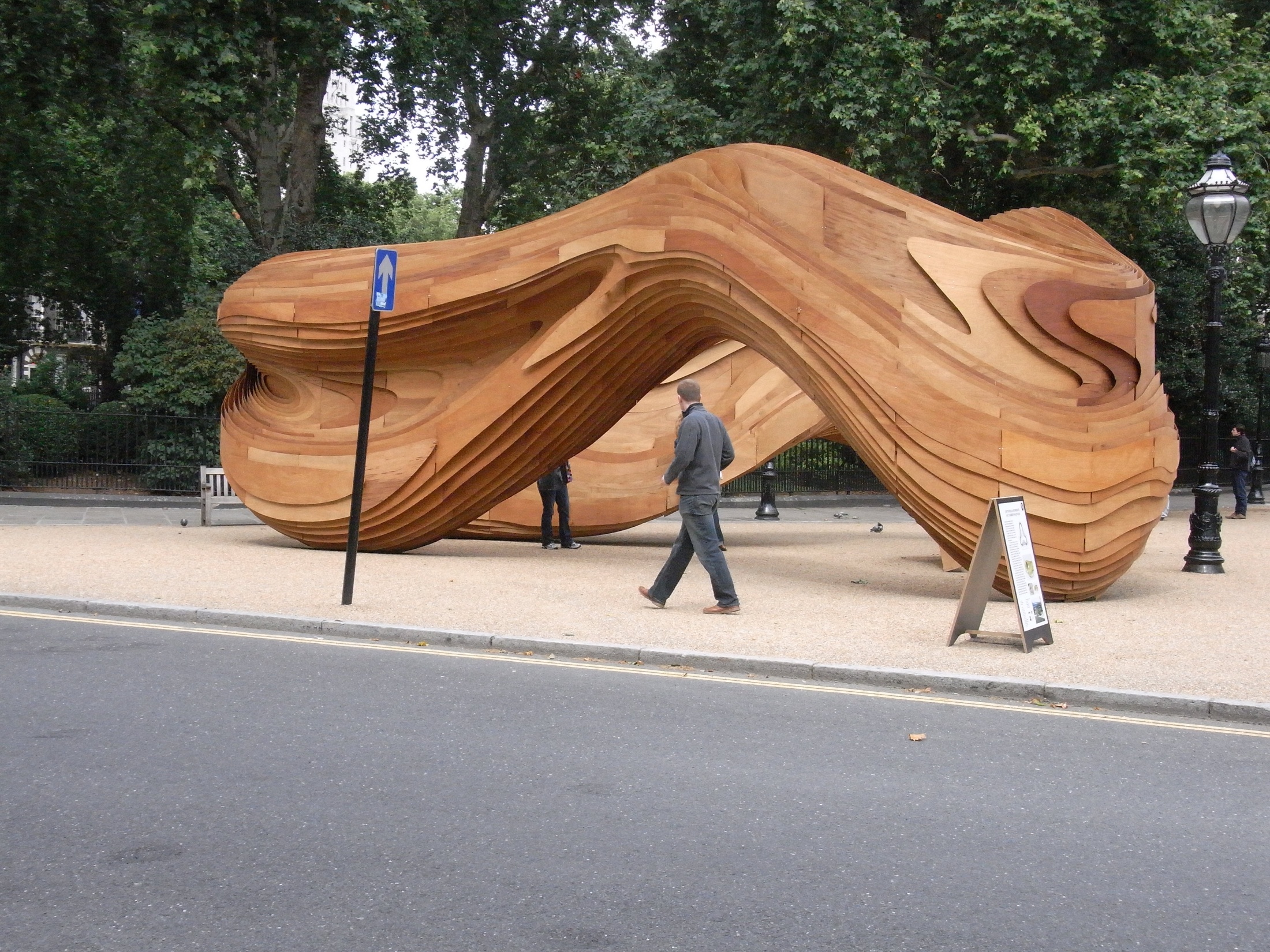 Video 1
Video 2
Hook Park
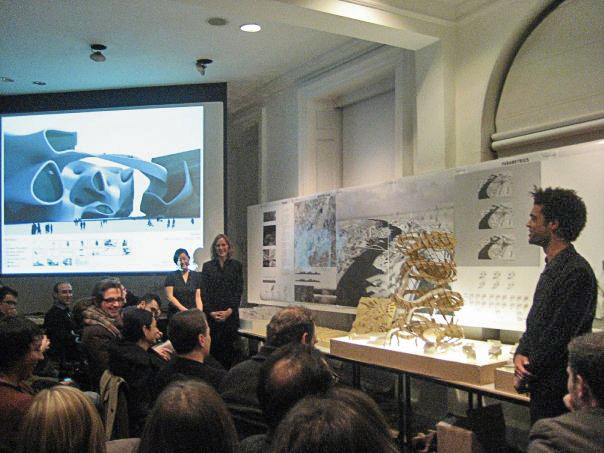 A hora da apresentação
Cartaz >> coerência com o assunto /ambiente/ expressão do projeto!
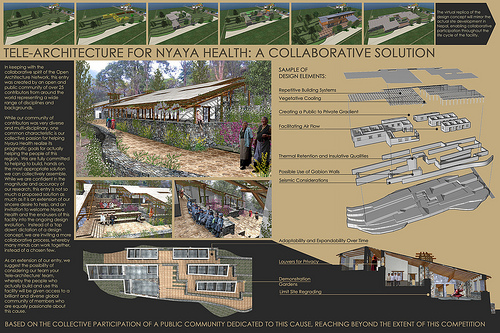 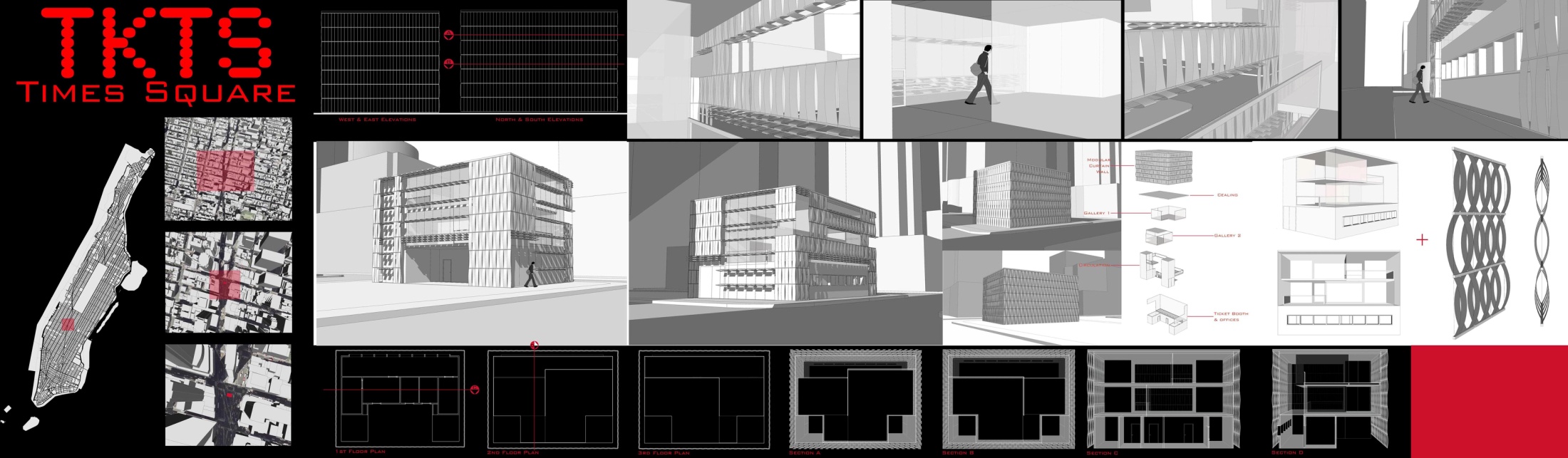 texto, implantação, situação no terreno, perspectivas externas, internas, cortes, detalhes: organização das peças graficas
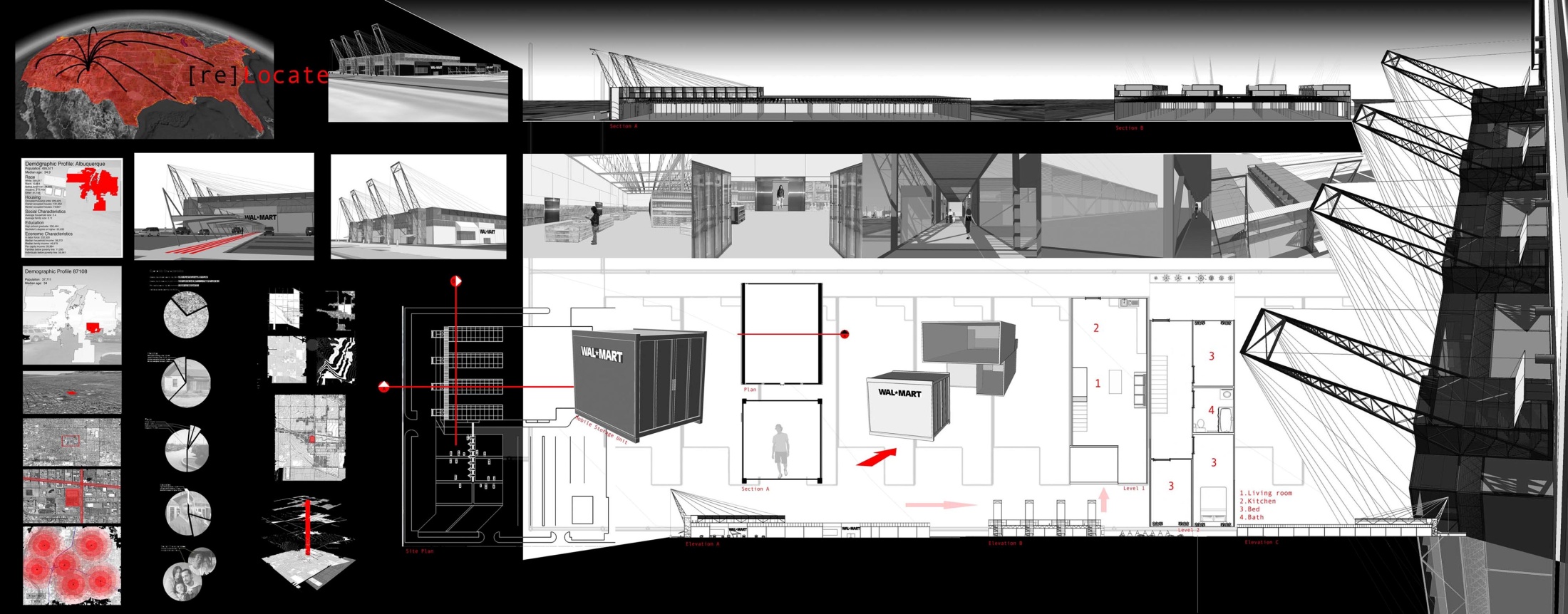 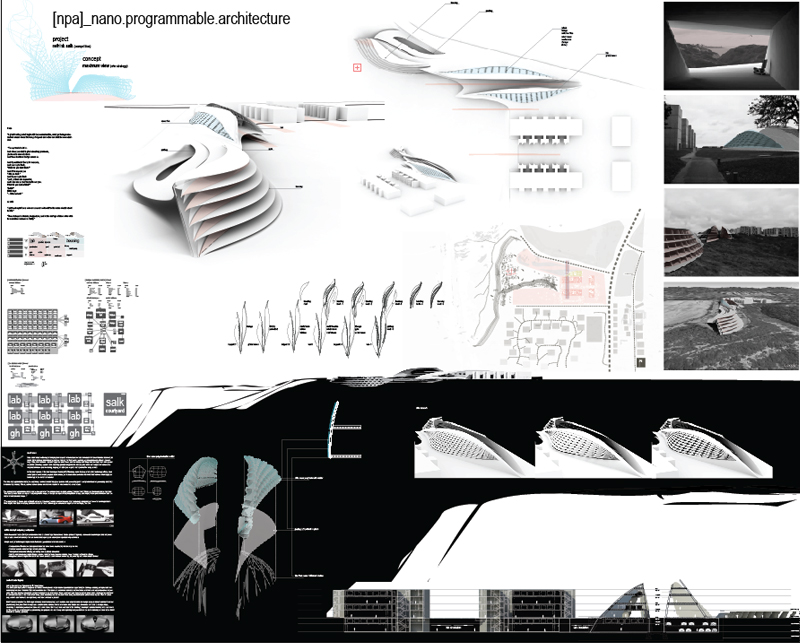 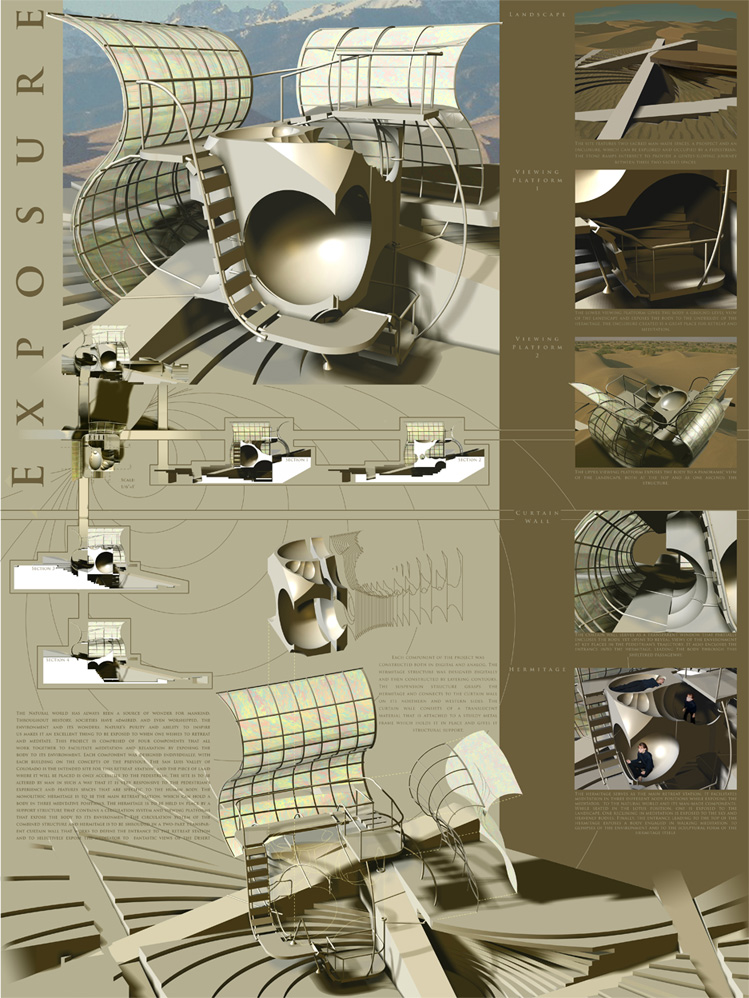 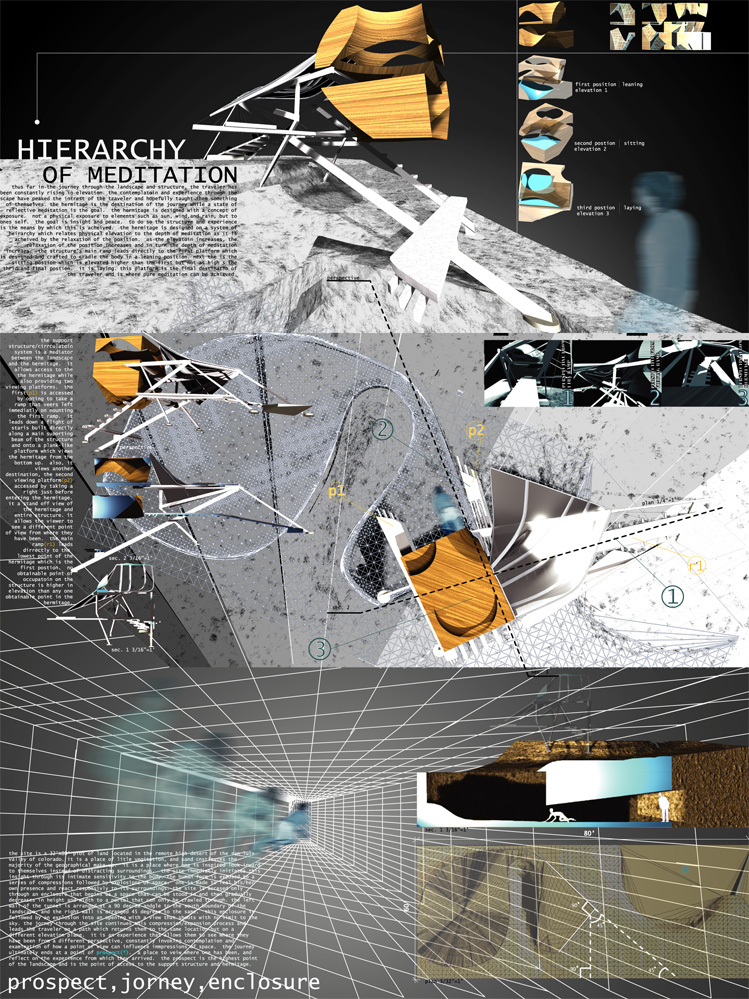 Proporção e divisão do espaço do cartaz
Cartaz vertical, A 2,
Que deve ter mais com informação?
Fazer a lista juntos!
Inkscape, software livre para projetos graficas
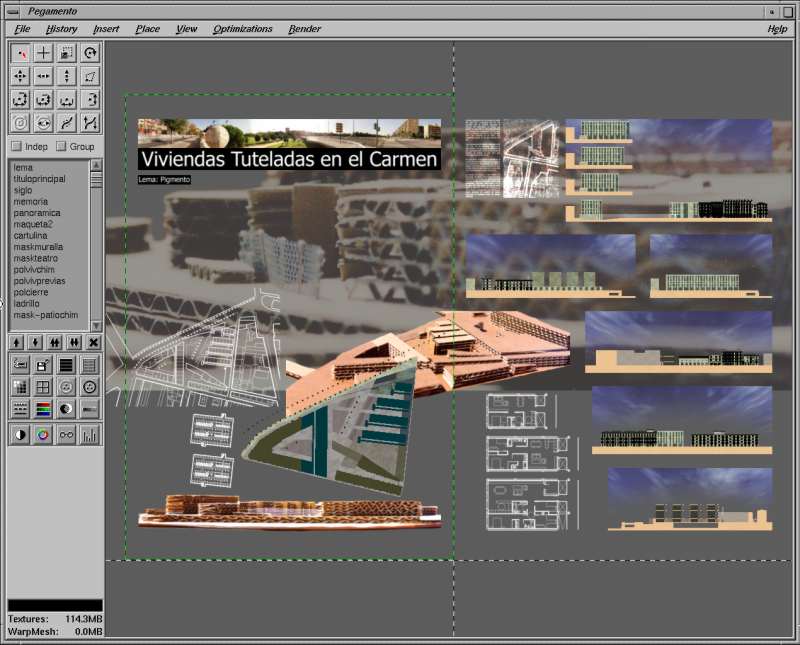